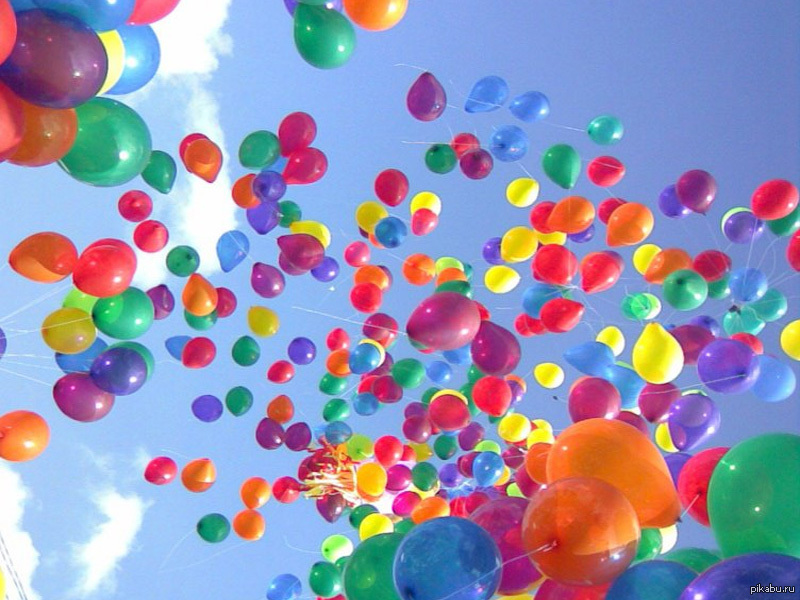 «Праздничный 
наряд»
Выполнила ученица 7б класса Мартемьянова Любовь
Проблемная ситуация
Я быстро расту и День моего Рождения становится все ближе. Я становлюсь все больше и большинство вещей на лето мне малы. Не хочется покупать юбку на праздник, поэтому на проекте по технологии: «Праздничный наряд» я буду шить юбку на свой праздник.
Цель и задачи проекта
Цель: совершенствование своих возможностей в области проектной деятельности, развитие навыков, способностей и умений работ на швейной машине. Задачи: научиться проектировать и моделировать праздничный наряд. Оценить свои возможности в проектной деятельности.
Исследование
Сначала я посмотрела журналы мод, соответствующие сайты Интернета, затем посетила магазины и ознакомилась с ассортиментом нарядной одежды для девушек моего возраста. Одежда мне не понравилась. Такое может носить каждая девушка, а мне хочется оригинальности. Но это не все, красивые и модные юбки в магазинах стоют слишком дорого, сшить будет дешевле и я смогу сделать именно ту модель которую хочу. На уроках технологии мы научились делать выкройку прямой юбки, клиньевой и конической. В результате исследования я придумала несколько моделей поясного изделия.
Первоначальные идеи
Первая идея
Вторая идея
Критерии выбора идеи изделия
1.Технология изготовления соответствует программе 7 класса.2.Простая конструкция.3.Быстрое в изготовлении.4.Удобное в носке( не стесняет движений).5.Недорогое в изготовлении.6.Несложное в уходе.
Выбор лучшей идеи
Я решила выбрать первую идею. Давно хотела такую юбку. Она очень удобна, ведь есть карман, можно надеть  вместе с ней  футболку, блузку, топик …
Выбор ткани
Выбор цвета ткани
План изготовления изделия
1.Снять мерки и изготовить выкройку2.Выкроить детали изделия с припусками на швы3.Притачать в верхний разрез бокового полотна застёжку – молнию4.Сметать боковые срезы5.Заметать подгибку низа6.Сметать и прострочить грудку и бретельки7.Выполнить примерку юбки8.Устранить дефекты после примерки9.Вшить в верхний срез грудку и бретельки 10.Прострочить боковые срезы11.Обработать верхний срез с грудкой и бретельками прямым поясом
Изготовление изделия и проверка качества
Я сшила изделие в соответствии с составленным планом изготовления, выполнила каждую технологическую операцию, проверила качество работы. В процессе пошива юбки я корректировала свою работу и устраняла мелкие недостатки.Окончательно качество изготовления изделия проверю по критериям.
Самооценка и оценка
Изготовление изделия соответствует программе по технологии для 7 классаКонструкция юбки довольно простая. Я точно сняла мерки. Выкройку построила тщательно, поэтому примерка прошла без замечаний.Вещь удобная в носке, не стесняет движений.Юбка дешевле промышленных аналогов.За изделием несложно ухаживать, так как ткань хорошо стирается.По - моему, я справилась с поставленной задачей. Попрошу оценить мою работу родителей, подруг.